Реализованные проекты трехмерного сканирования и печати
Татьяна Драгунова
Менеджер по продаже решений САПР/ГИС
Tatyana.Dragunova@softlinegroup.com 05.10.2015
Использование технологии
Одним из ярких примеров 
в этой области могут стать детские
игрушки – они часто ломаются, мы 
взамен покупаем новые и через 
несколько недель вновь их выкидываем
из-за поломок. 


	Об одном из таких решений
 «История сломанных игрушек» 
команды PICASO 3D и RangeVision 
рассказали школьникам на уроке, 
посвященном 3D технологиям.
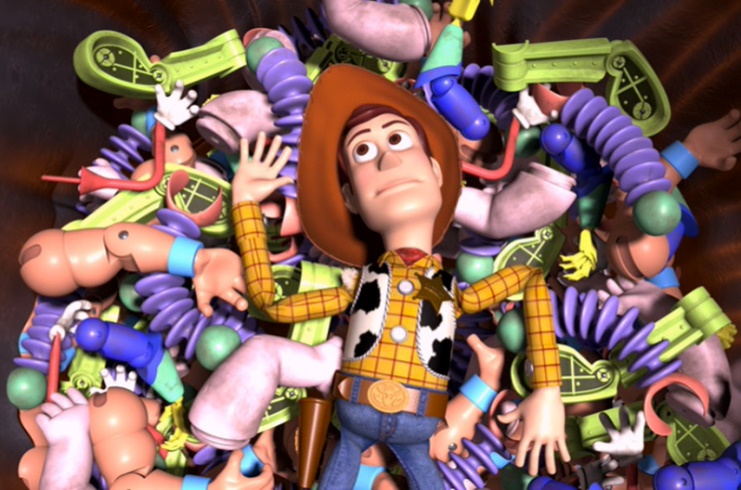 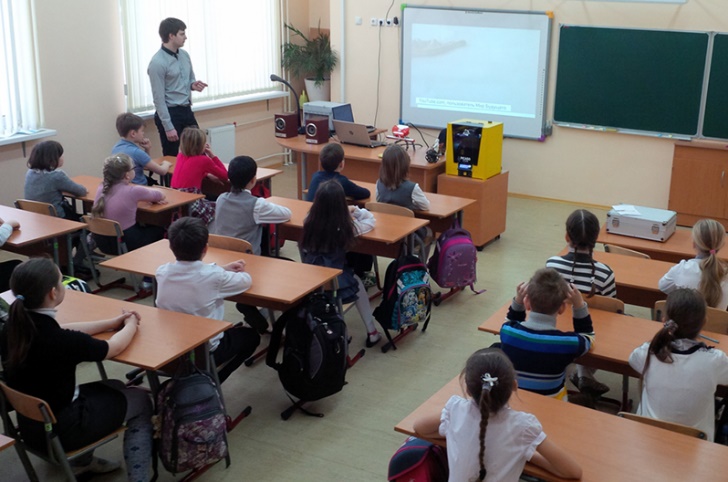 Использование технологии
Для демонстрации была взята машинка с отломанным колесом, которую уже собирались выбросить, поскольку играть с ней не представлялось возможным.
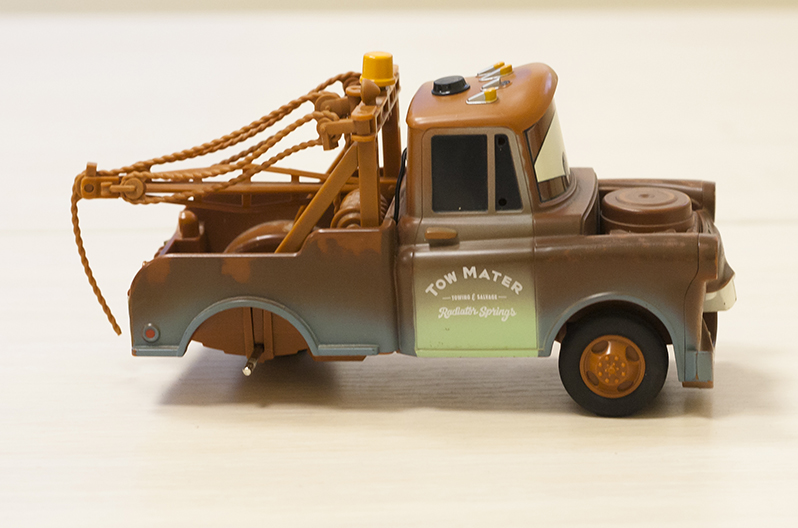 Использование технологии
Представители компании Range Vision продемонстрировали школьникам, что совершенно не обязательно иметь инженерные навыки и уметь делать чертежи, чтобы создать недостающую деталь.
Современные технологии позволяют с помощью 3D сканера воссоздать модель имеющегося предмета, а затем распечатать нужную деталь на 3Dпринтере.
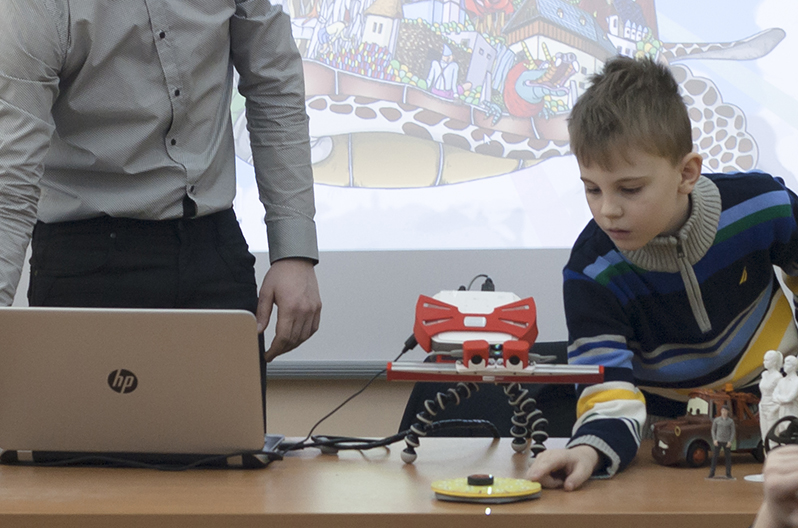 Использование технологии
У представленной игрушки отсутствовало одно колесо. Для решения этой проблемы с помощью 3D сканера – RangeVision Smart было отсканировано соседнее, целое колесо.
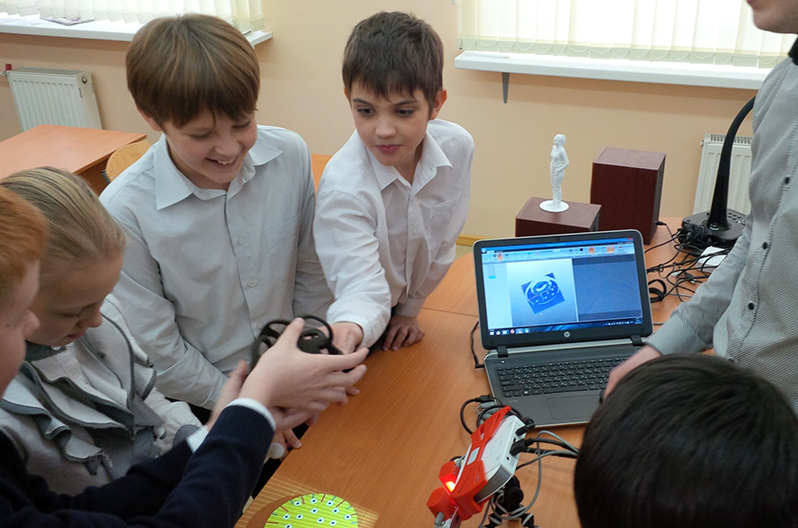 Использование технологии
Полученную 3D модель распечатали на принтере PICASO 3D Designer.
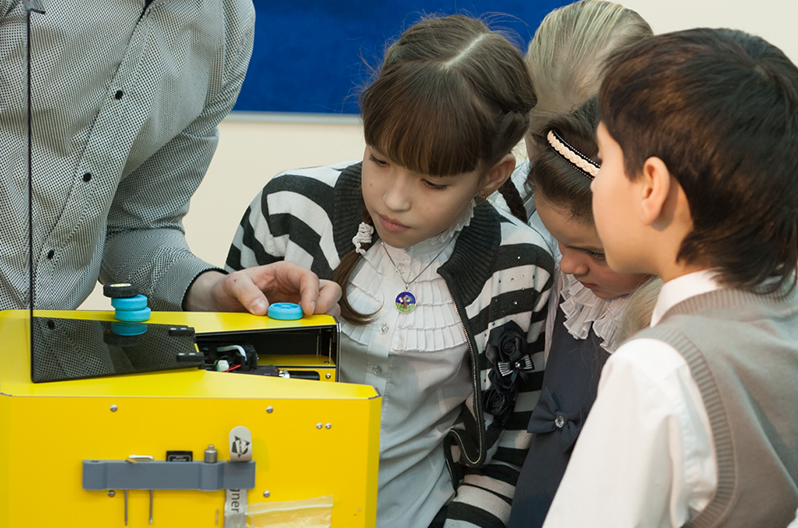 Использование технологии
Теперь есть точная копия потерянного колеса. Машинка снова на ходу и ей можно играть! Осталось только раскрасить деталь, и она будет неотличима от оригинальной.
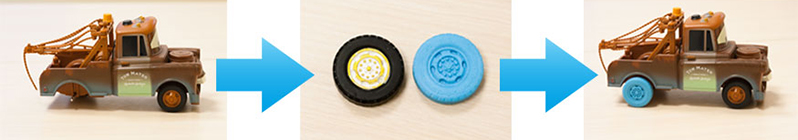